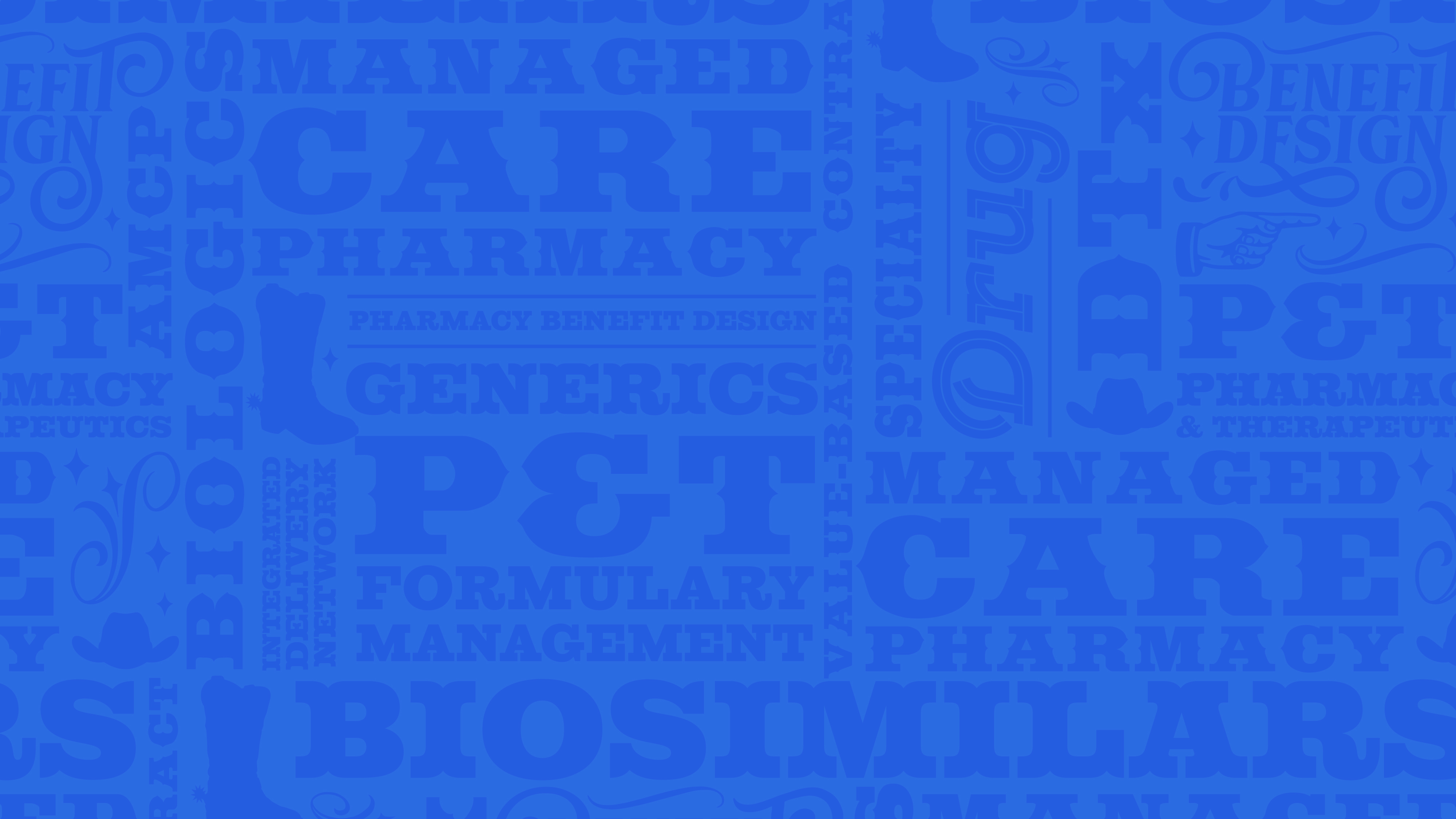 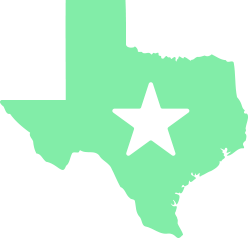 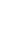 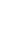 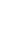 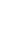 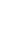 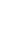 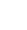 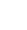 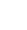 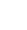 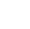 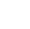 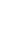 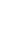 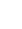 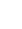 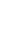 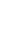 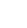 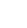 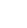 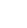 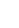 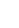 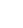 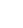 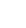 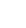 I’M PRESENTING A POSTER AT
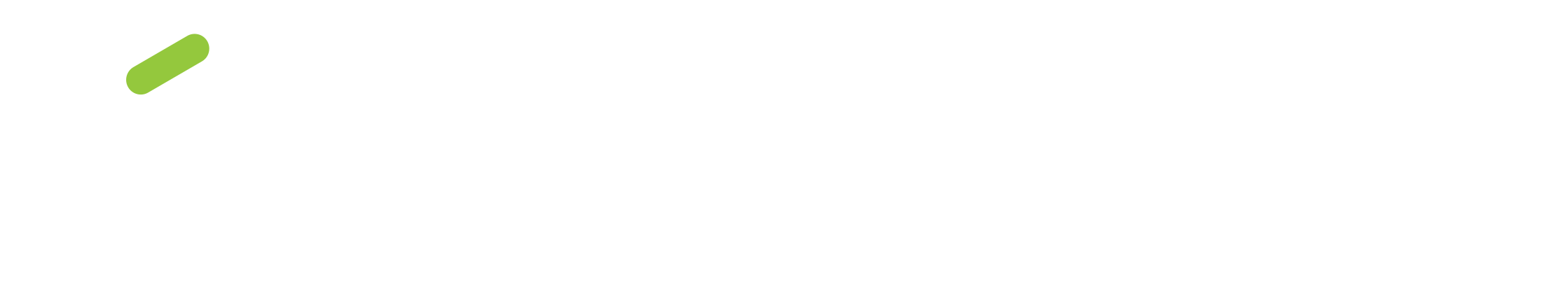 #AMCP2025 | AMCPANNUAL.ORG
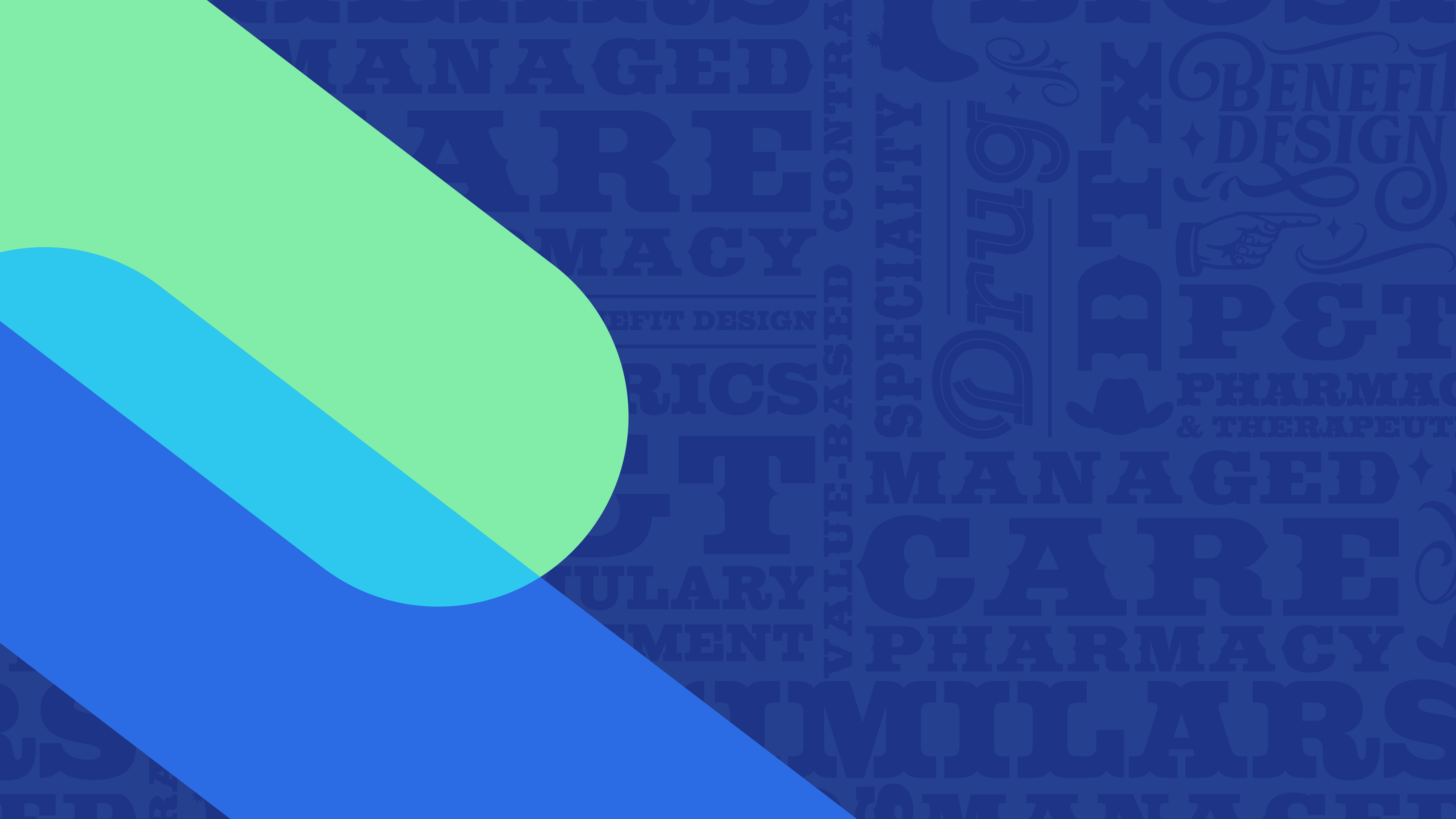 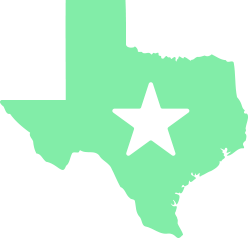 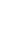 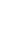 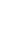 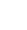 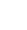 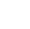 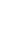 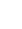 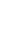 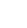 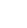 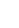 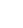 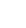 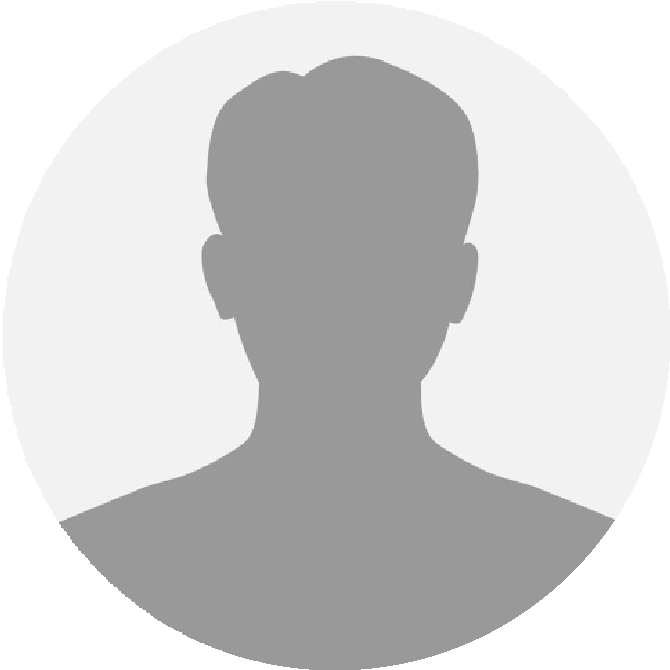 I’M SPEAKING AT
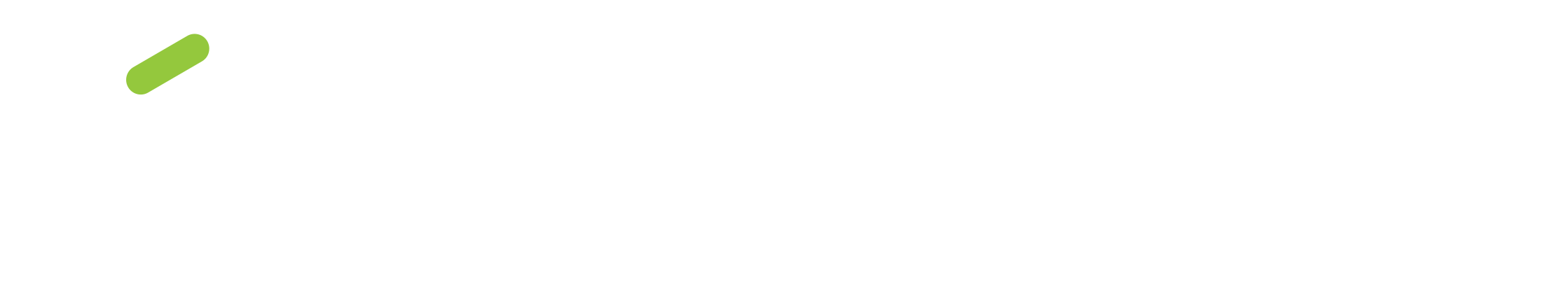 #AMCP2025 | AMCPANNUAL.ORG
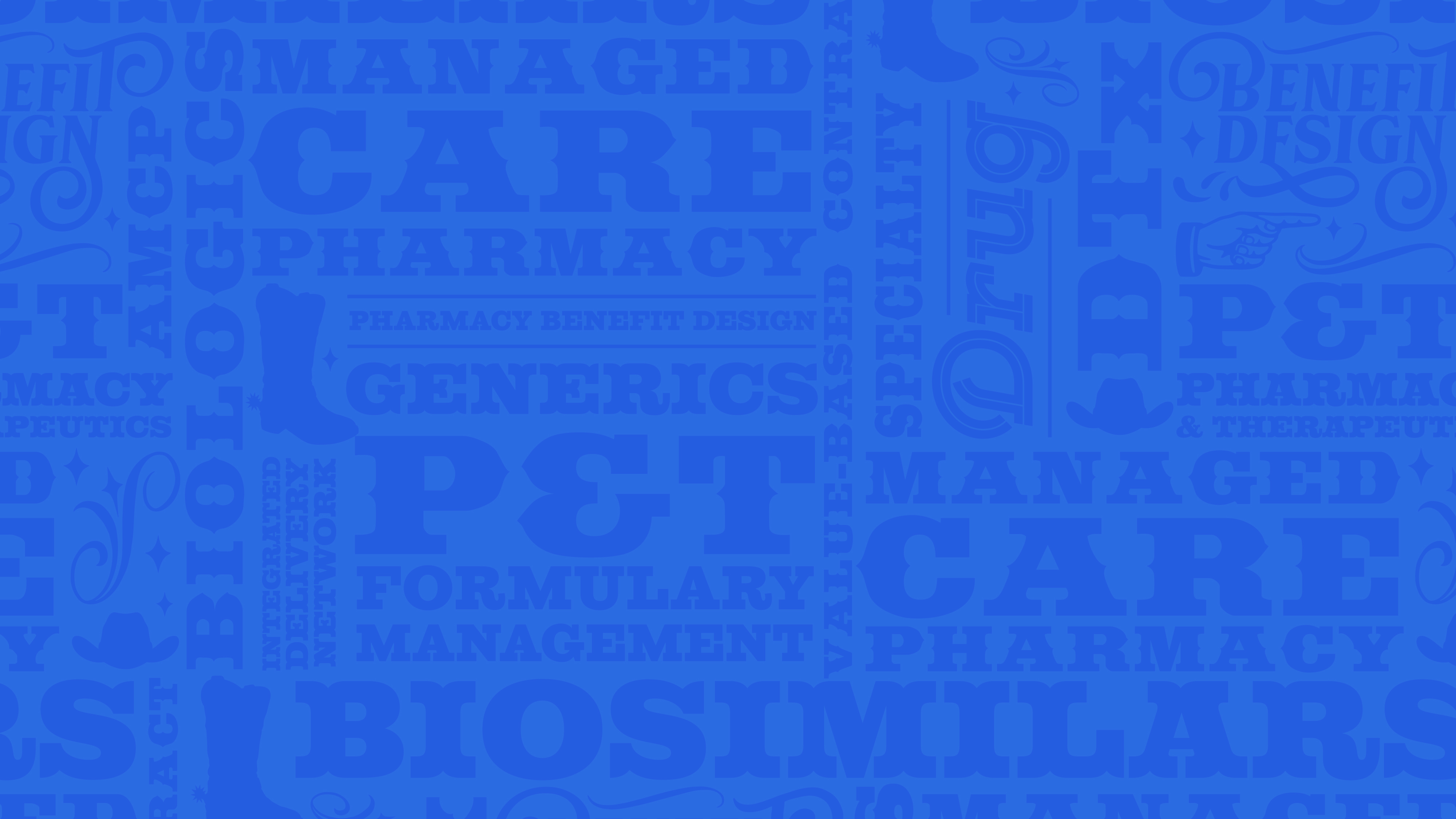 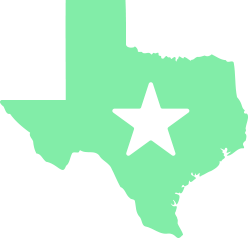 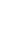 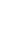 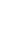 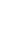 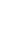 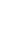 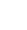 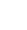 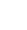 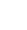 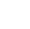 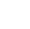 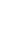 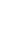 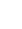 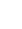 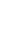 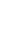 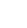 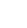 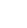 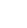 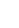 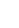 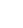 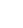 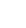 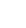 JOIN ME AT
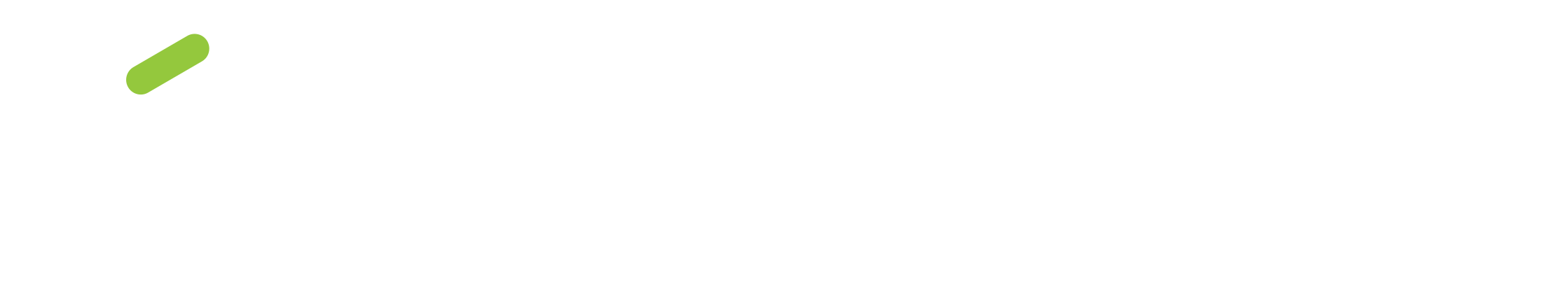 #AMCP2025 | AMCPANNUAL.ORG
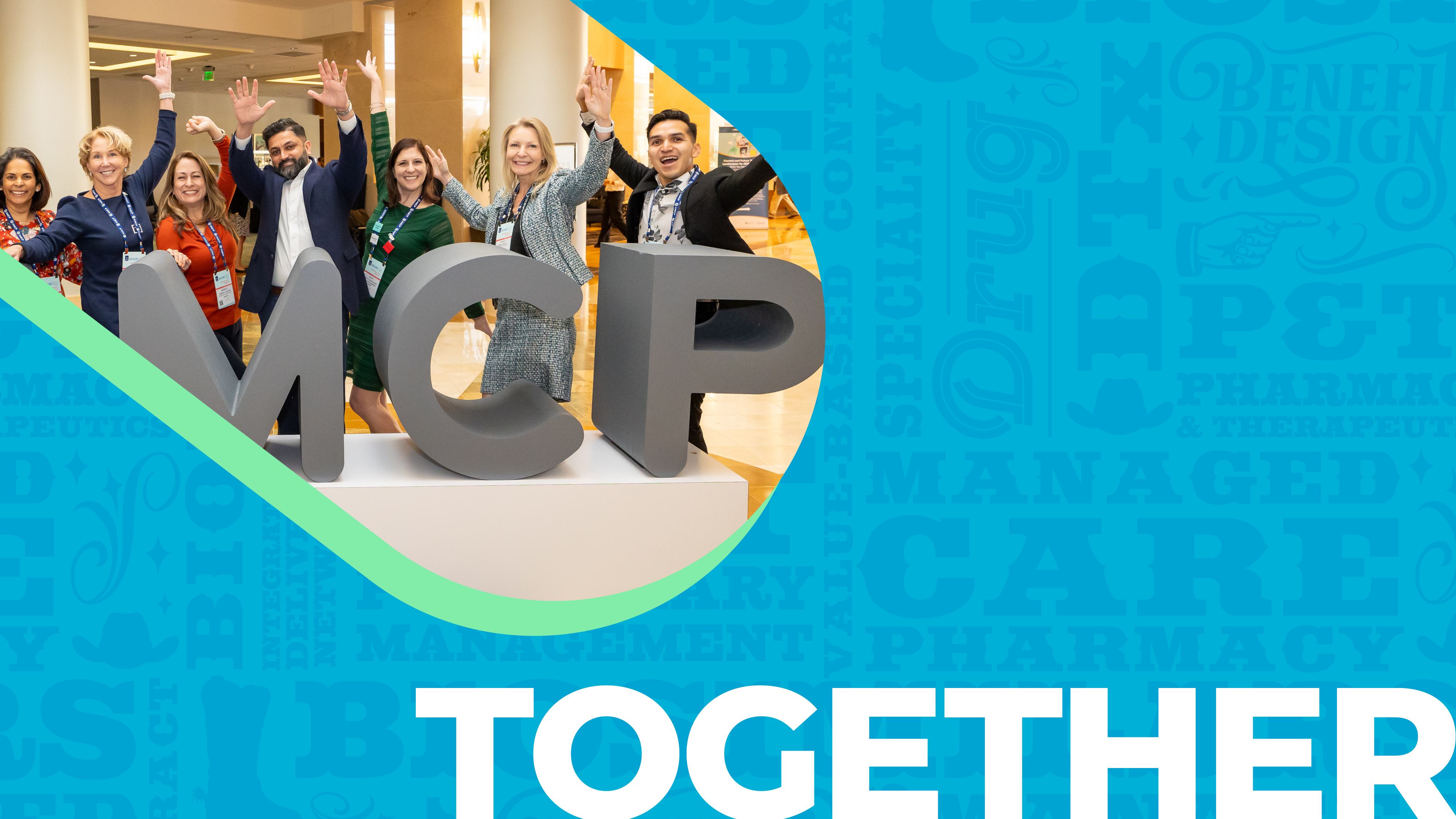 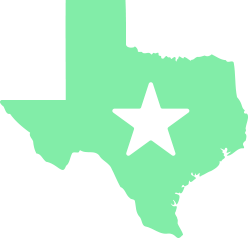 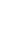 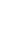 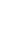 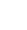 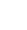 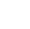 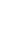 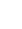 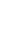 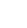 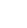 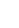 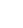 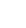 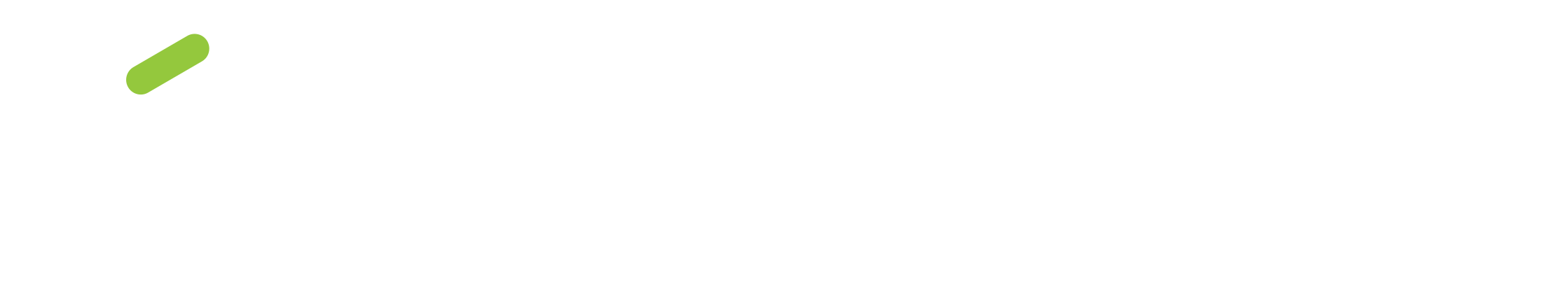 SHAPING THE NEXT ERA OF MANAGED CARE PHARMACY
#AMCP2025 | AMCPANNUAL.ORG
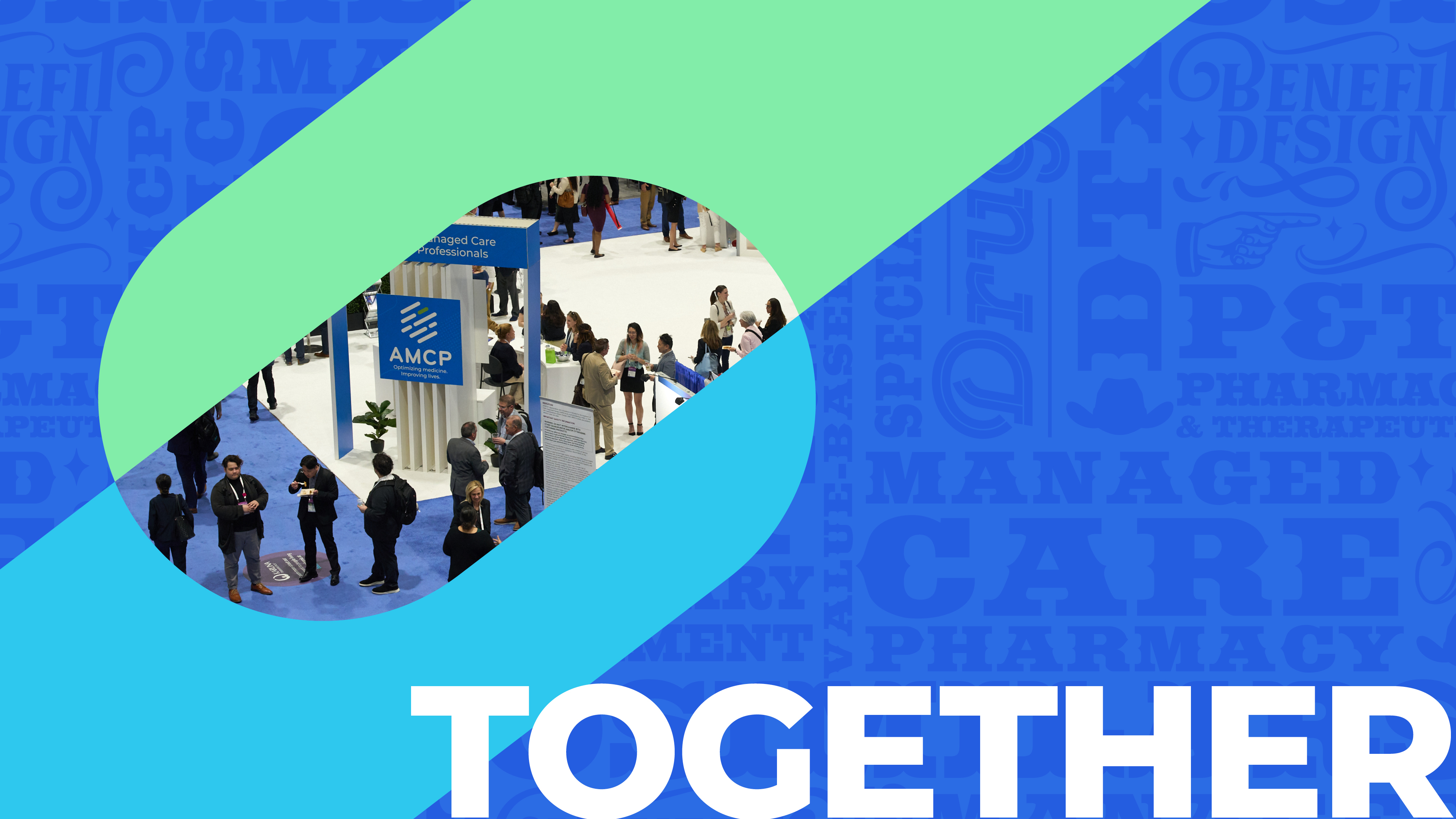 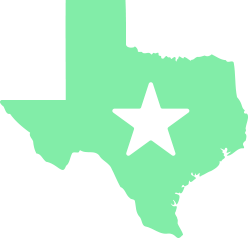 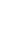 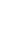 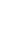 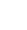 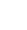 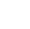 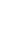 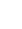 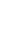 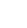 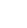 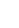 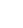 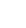 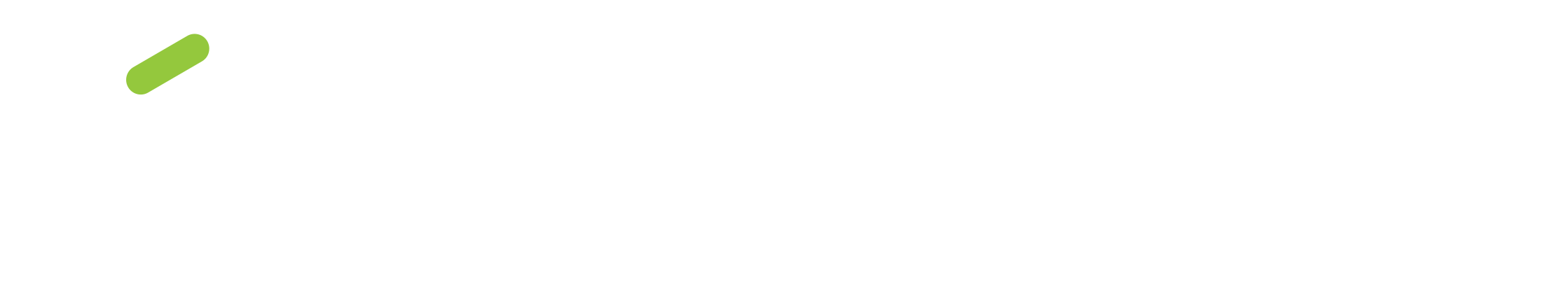 SHAPING THE NEXT ERA OF MANAGED CARE PHARMACY
#AMCP2025 | AMCPANNUAL.ORG
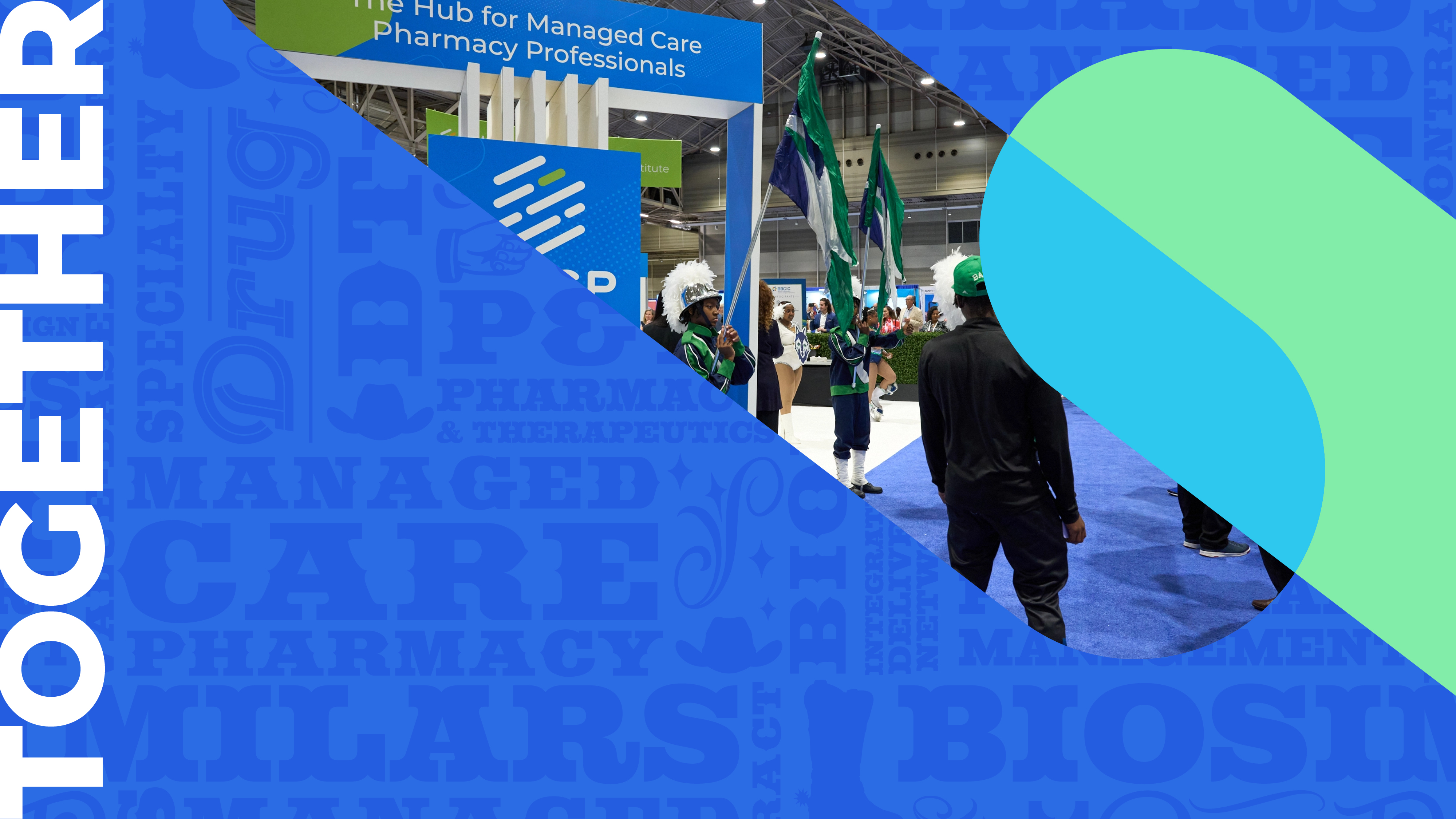 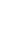 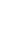 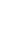 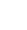 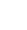 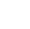 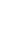 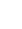 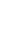 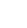 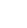 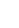 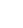 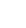 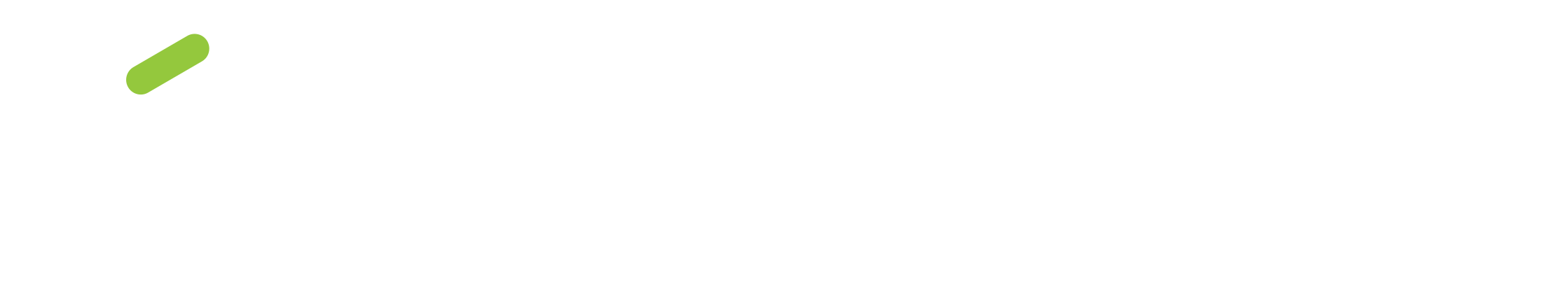 SHAPING THE NEXT ERA OF MANAGED CARE PHARMACY
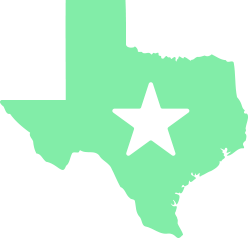